Fig. 4. Compositional variations in PVF spinels within samples 683, 870, 879, 898, 8101, 8129, 8134, 8138 and 8140. ...
J Petrology, Volume 46, Issue 8, August 2005, Pages 1603–1643, https://doi.org/10.1093/petrology/egi028
The content of this slide may be subject to copyright: please see the slide notes for details.
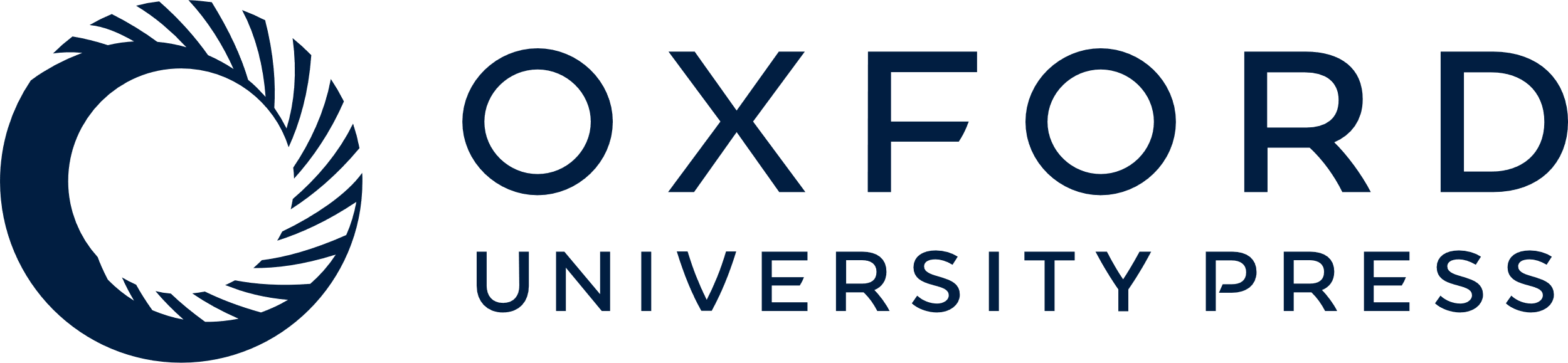 [Speaker Notes: Fig. 4. Compositional variations in PVF spinels within samples 683, 870, 879, 898, 8101, 8129, 8134, 8138 and 8140. The Al-rich spinels (pleonaste) form inclusions within the Kilbourne Hole clinopyroxene megacryst (see Fig. 3) and rarely within euhedral clinopyroxene and olivine phenocrysts in lavas. Cr-spinel is the most common opaque inclusion in olivine phenocrysts. Titanomagnetite occurs only in lava groundmasses.


Unless provided in the caption above, the following copyright applies to the content of this slide: © The Author 2005. Published by Oxford University Press. All rights reserved. For Permissions, please e-mail: journals.permissions@oupjournals.org]